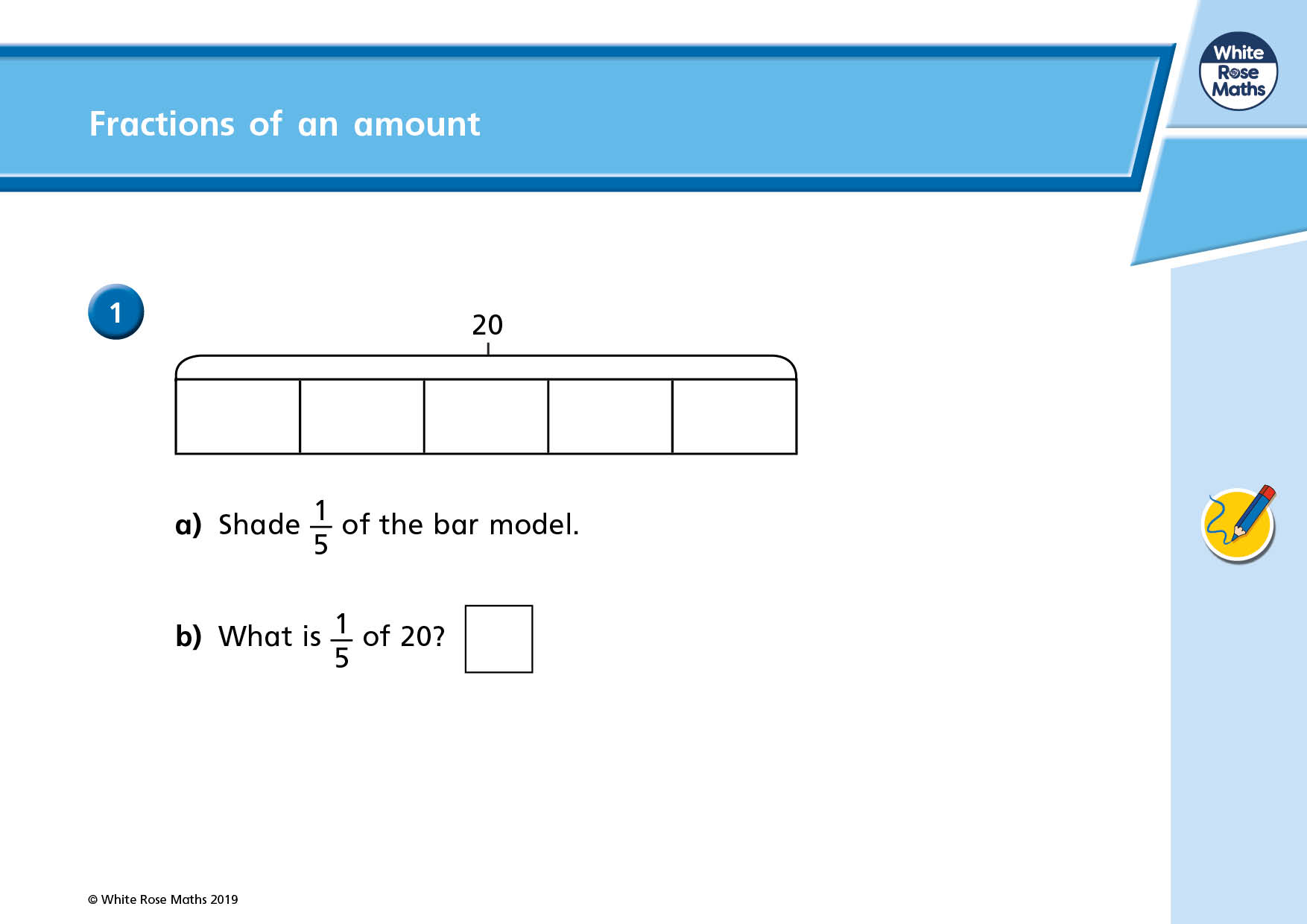 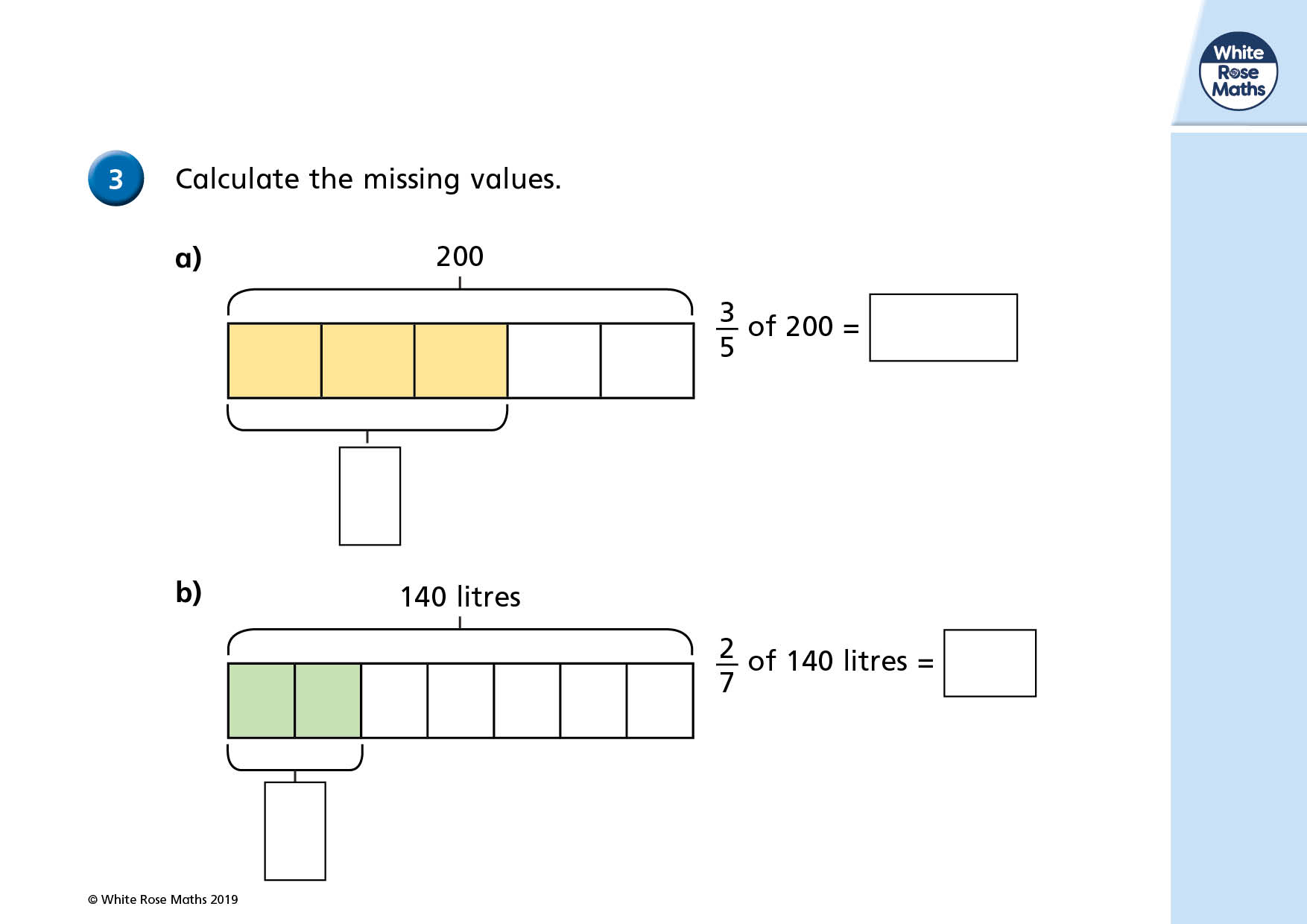 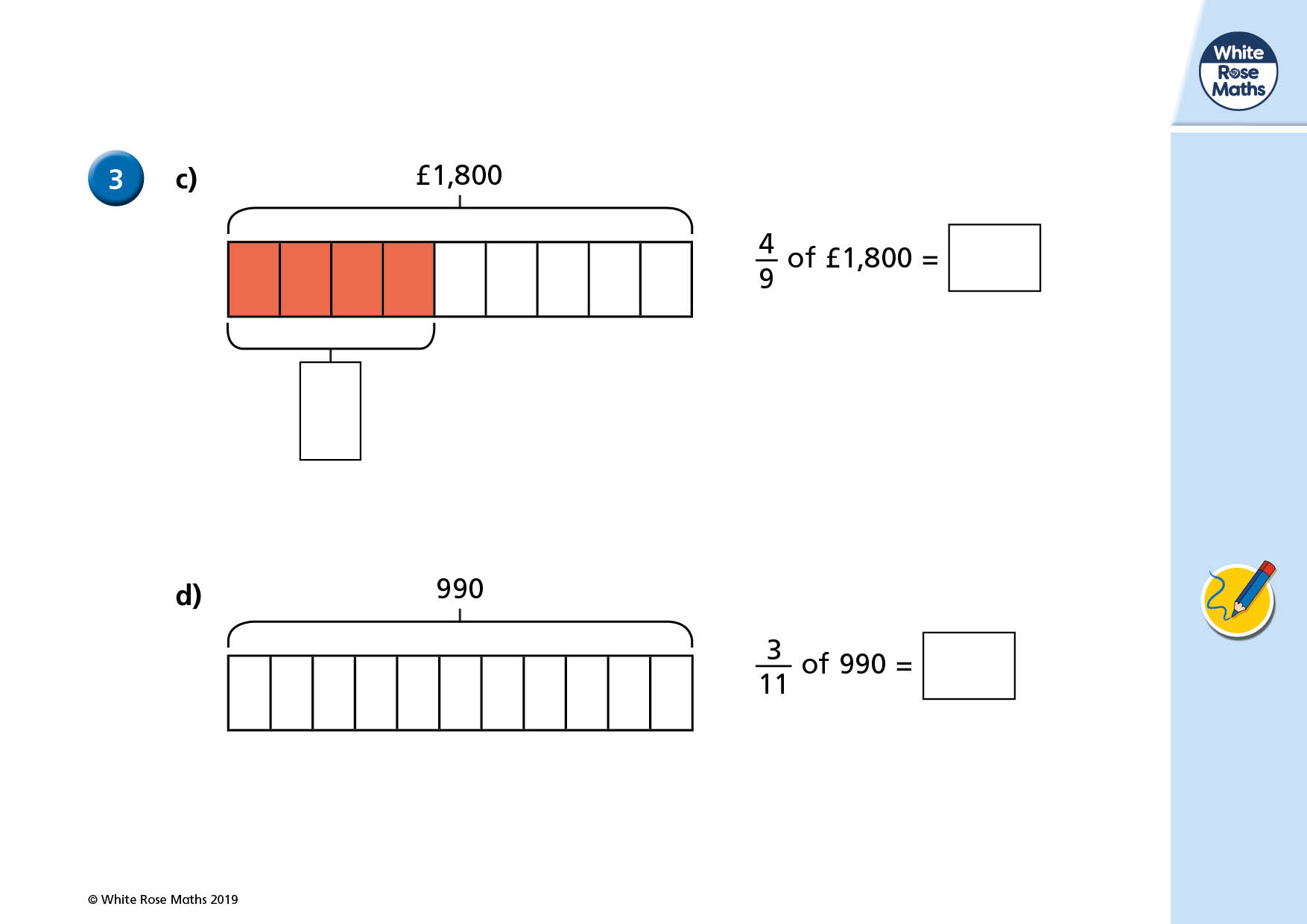 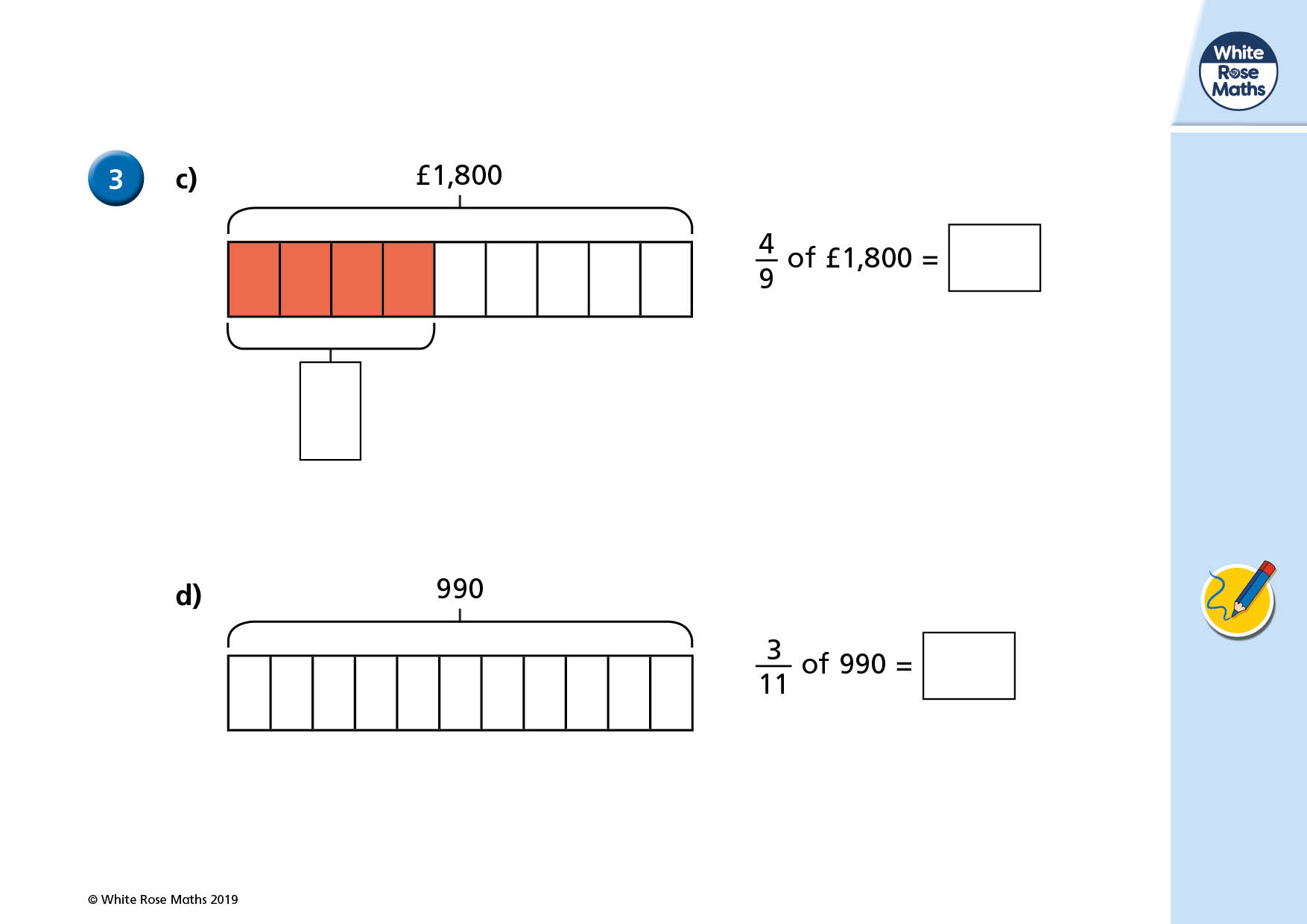 DO IT!
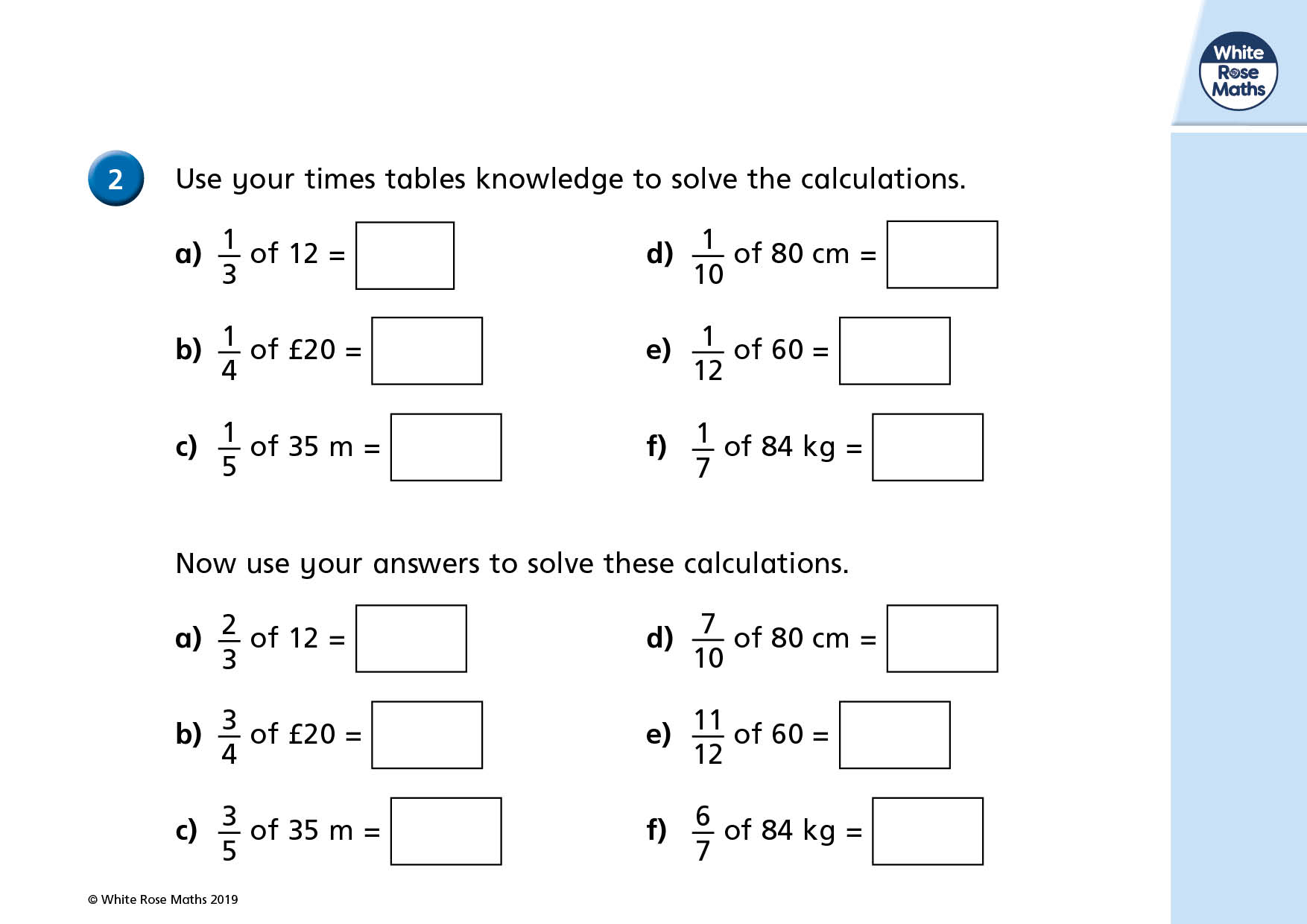 TWIST IT!
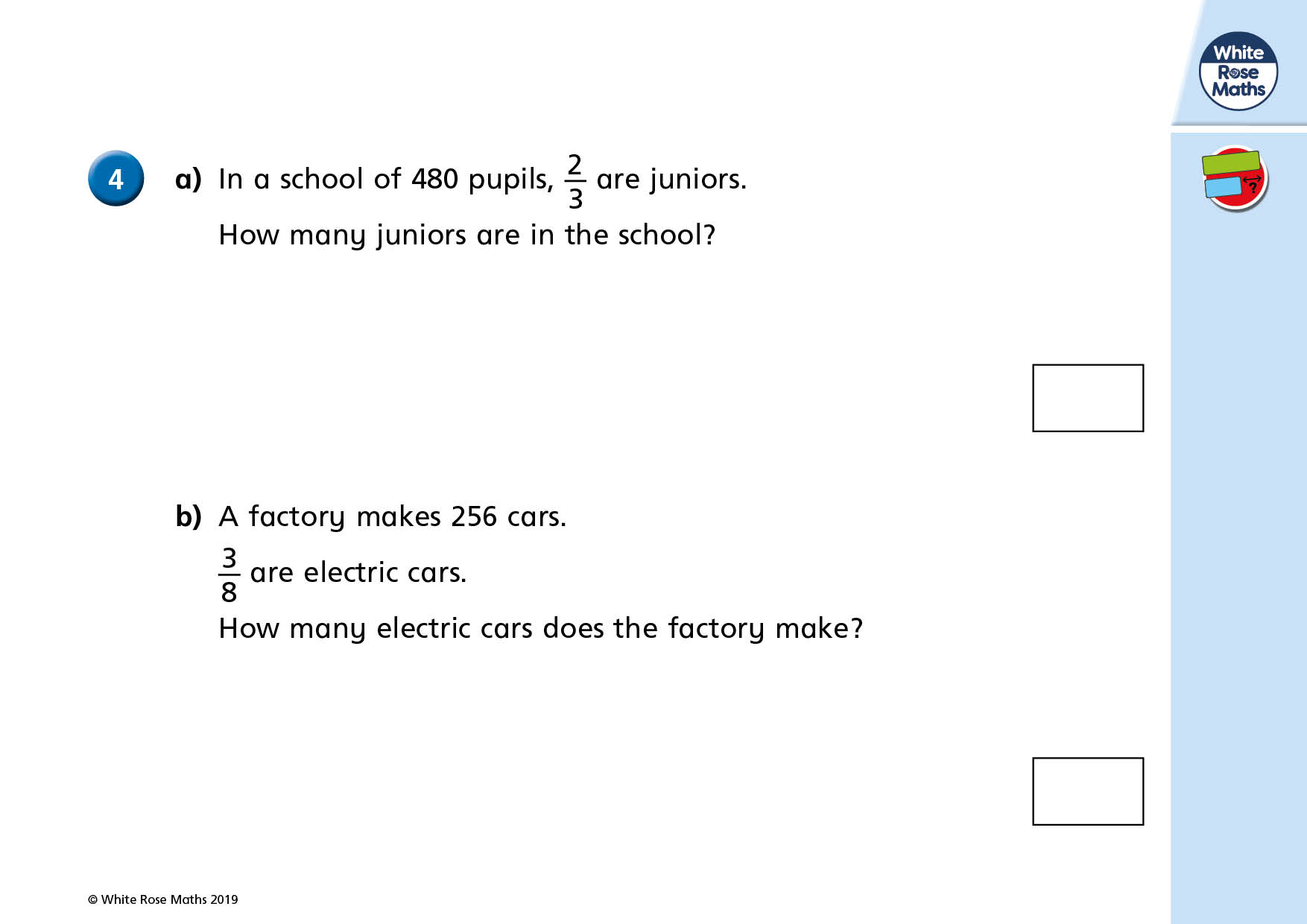 Gary says that there are 160 juniors because 480 ÷ 3 = 160.

Is he correct?  Explain your answer.
EXPLORE IT!
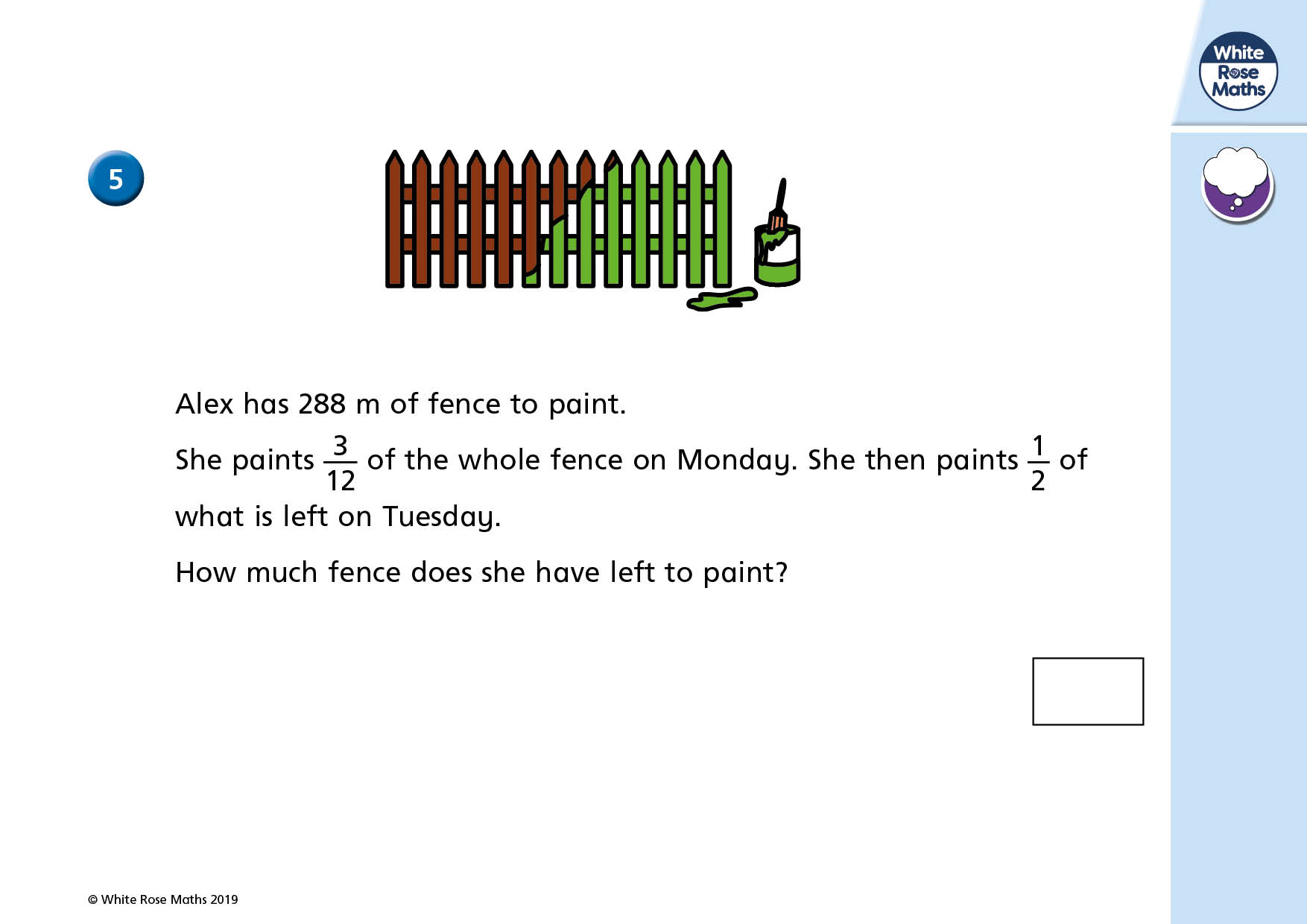 EXPLORE IT!
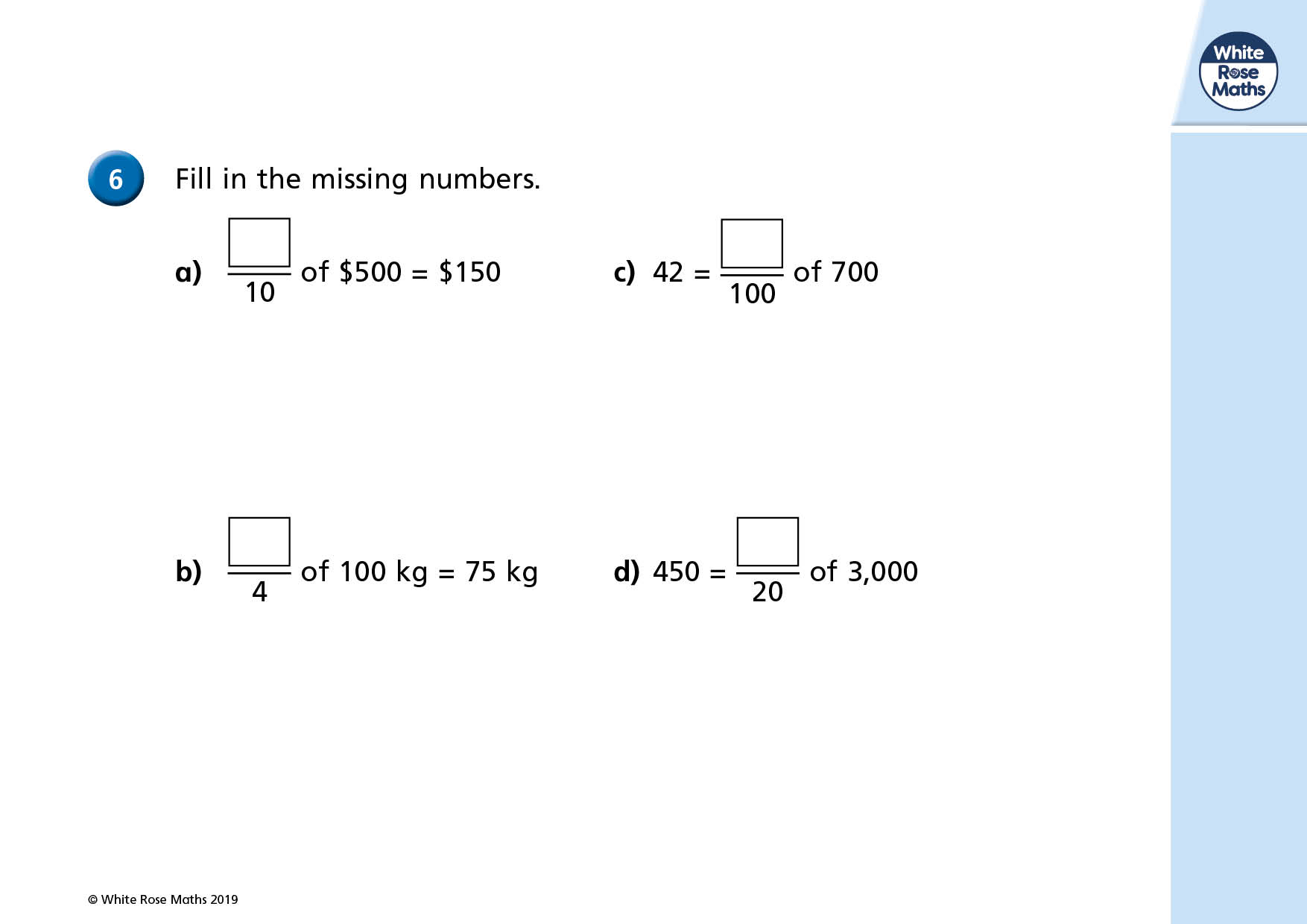 EXPLORE IT!
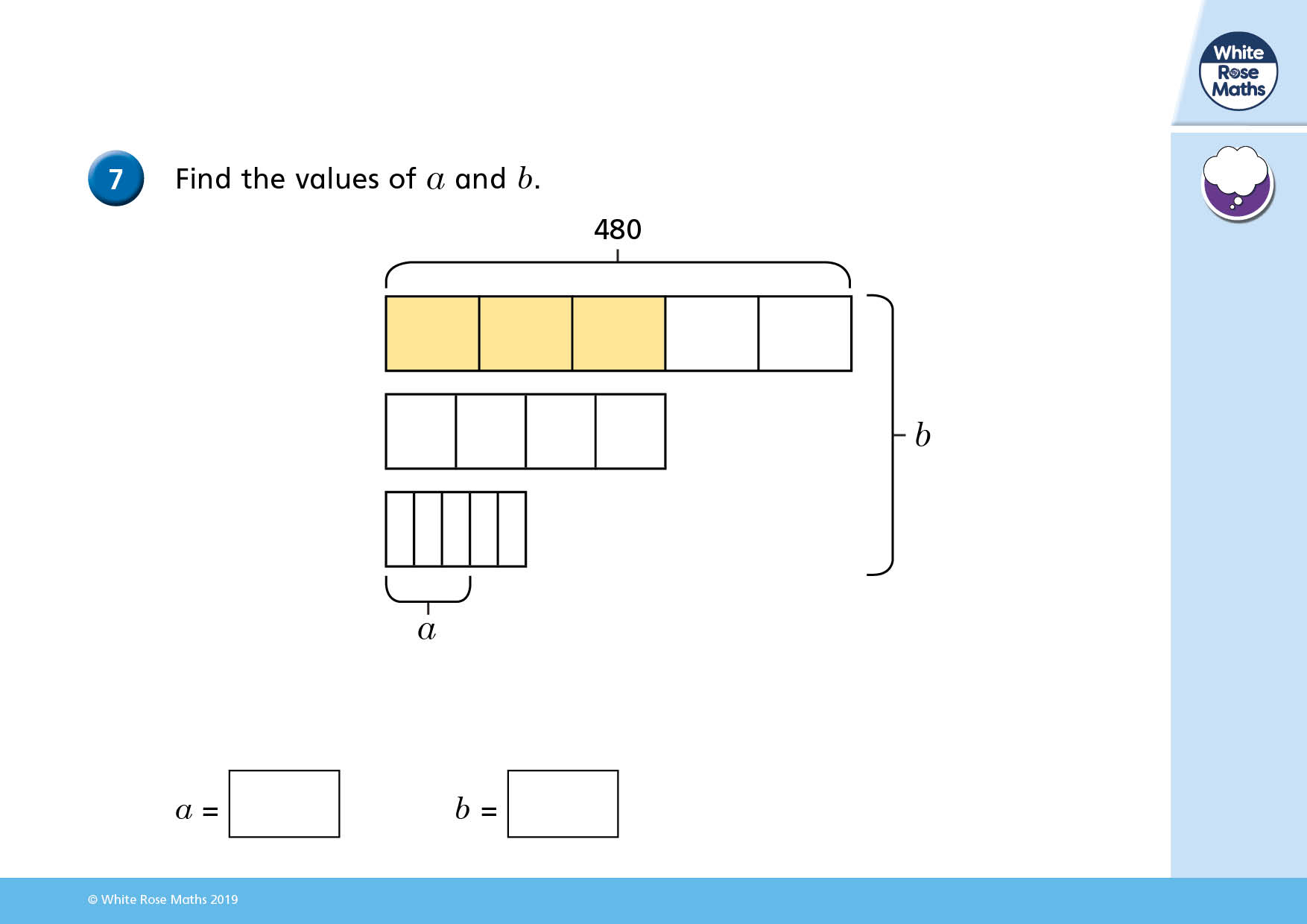